EOSC-hubKick-Off-Meeting WP6  - IntroductionAndreas Schott (MPCDF)
09 January 2018
Outline
Objectives and generic action items (regarding integration and maintenance)  (15 min)
Presentation of the 6 task leaders (each 5-10 min)
Some additional relevant information from experts as time permits, e.g. DataHub, B2NOTE, B2SHARE, …
Formal things (~1 hour + 1,5 hours on Wednesday)

Notes (everyone should contribute): https://docs.google.com/document/d/1vjA4UOMJ0wu5TDf_31BYCdM8G2HmhTZ3xp0VWEPCkiI/edit#
1/11/2018
2
Tasks – defined by service area
Task 6.1 deals with services for discovering digital data and IT-system resources as well as services that provide access to these discovered resources.
Tasks 6.2 and 6.3 address orchestration of data, compute and storage resources and the services for analysis purposes, data reduction, metadata enrichment and indexing. These tasks integrate and maintain the federated and orchestrated computing capacity within the EOSC-hub.
Task 6.4 covers the area of data management where data entities, with provenance and associated meta data are registered as data objects, often bundled as data collections, with provenance information and annotations. The task ensures maintenance and integration of data management services with those services that are predominantly required in other phases of the research lifecycle.
Task 6.5 focuses on the integration of trusted digital repository services and long term preservation
Task 6.6 addresses the integration of sensitive data services, which play an important role in multiple disciplines, due to the legal framework requirements unable to be covered by the generic data management processes.
1/11/2018
3
WP6 General Objectives
Maintain the high quality of the baseline and advanced common services from the evolving service catalogue according to a maintenance plan, ensure that these services are developing according to the requirements of users, thematic services and competence centres, and provide support and contribute to the documentation
Integrate the storage, compute and data services from different infrastructures and ensure their discoverability, accessibility, interoperability, reusability and integrity
Integrate the common services with federation and collaboration services as well as the integration with the thematic services and competence centres.
1/11/2018
4
General integration and maintenance activities
The service descriptions in the EOSC-hub service catalogue.
The interfaces that provide information about the actually provided service versions.
The integration of monitoring probes to report to the EOSC-hub monitoring system.
The accounting probes to report on service usage to the EOSC-hub accounting system.
The connectors that import information from the EOSC-hub infrastructure configuration information system.
The connectors to the EOSC-hub federated AAI.
Further general activities: gathering integration requirements, maintaining the rolling integration plan, maintaining
the software and enable standard interfaces and protocols that support the thematic services, integrate with the
collaborative platforms, and provide feedback about emerging risks for fulfilling the integration and maintenance plan.
WP6 is applying standards, neither developing nor negotiating standards
1/11/2018
5
Tasks - defined by service area and not by concrete services or products!
Task 6.1: Discovery and Access (DKRZ)
Task 6.2: Federated Compute (EGI.eu)
Task 6.3: Processing and Orchestration (CSIC)
Task 6.4: Data and Metadata Management (CINECA) 
Task 6.5: Preservation (CINES)
Starting month 7
Task 6.6: Sensitive Data (SIGMA2)
starting month 13
1/11/2018
6
Task Leader
T6.1 Discovery and access - Heinrich Widmann widmann@dkrz.de  
T6.2 Federated computing - Enol Fernández enol.fernandez@egi.eu 
T6.3 Processing orchestration - German Molto gmolto@dsic.upv.es,                                                    Miguel Caballer micafer1@upv.es

T6.4 Data and metadata - Paolo D’Onorio De Meo p.donoriodemeo@cineca.it 
T6.5 Preservation - Marion Massol massol@cines.fr 
T6.6 Sensitive data - Francesca Iozzi maria.f.iozzi@uninett.no
1/11/2018
7
WP6 Service Experts (known so far, TL not mentioned)
1/11/2018
8
WP6 (task) budgethttps://docs.google.com/spreadsheets/d/1y4q0QDpPTIMPNM8odnyJB57e0pmDG9oxbFioXSdOTcQ/edit#gid=182007249
1/11/2018
9
Formal Things
WP6 Work Plan
Preliminary definition of lead authors for each deliverable
Preliminary definition of milestone owners in PY1
Define WP6 regular meetings
Define/assess preliminary quality metrics
Define (WP and task) team memberships
Identify Key Exploitation Results (KERs)
EOSC-hub/OpenAIRE Advance collaboration - Assessment and impact of the work plan on WP6
1/11/2018
10
Formal Things: WP6 Work Plan
Please, store it in the following spreadsheet:https://docs.google.com/spreadsheets/d/1COZzwEArRexybn1zXx9D14vXNKWqAlH7mnWEWMuIZ0M/edit#gid=1510378844
Check the "instructions" tab before start to fill in your WP tab.
Detailed 12 month work plan specifying distribution of activities by task
To be finally approved by end of Jan 2018.
Try to plan on a granularity of 3month if appropriate.
1/11/2018
11
Formal Things: WP6 Deliverables Lead authors
https://confluence.egi.eu/display/EOSC/Deliverables
D6.1 (M11): First release of common services SW
D6.2 (M14): First report on the maintenance and                   integration of common services
D6.3 (M23): Second release of common services SW
D6.4 (M26): Second report on the maintenance and 		integration of common services
D6.5 (M34): Third release of common services SW
D6.6 (M36): Third report on the maintenance and 		integration of common services
	To be approved by end of Jan 2018
1/11/2018
12
Formal Things: Milestone owners
Confluence page:https://confluence.egi.eu/display/EOSC/Milestones 

Indicate dependencies where possible

To be approved by end of Jan 2018
1/11/2018
13
Formal Things: Regular meetings
Define meeting schedule under your WP6 folder:https://indico.egi.eu/indico/category/225/

Videoconferences 
frequency?
periodic date?
Tasks / full WP?

F2F-Meetings
“developer” meeting
1/11/2018
14
Formal Things: Quality Metrics
Google spreadsheet:https://docs.google.com/spreadsheets/d/1e7mpWgoP45wLNz_OTZn31cekUckYAKxVSqhaexZChFU/edit#gid=0
Preliminary quality metrics
Final target is defining 5 quality metrics per WP
Some examples
Number of scientific publications supported
Number of engaged SMEs/Industry
Number of entries in the service catalogue
Amount of VMs instantiated
Number of users per thematic service
Number of training modules produced and kept up-to-date
1/11/2018
15
Formal Things: Team Membership
https://confluence.egi.eu/display/EOSC/AMB (Resources)
Primary Contact for each WP partner/participant.
List of involved persons for each WP task
1/11/2018
16
Formal Things: Key Exploitation Results (KERs)
Identify KERs in the Catalogue of Project Results: https://confluence.egi.eu/display/EOSC/Project+Results
1/11/2018
17
Identify WP Key Exploitation Results (KERs)
KERs need to be early identified in each WP
Refer to table 5 in GA (pp. 222) or DoA (pp. 36) as starting point
Identify additional output during WP meetings at KoM
Innovation mgmt presentation at KoM
Tue the 9th of Jan 9:50 AM
Methodology to identify, describe, exploit and disseminate KERs
IPRs, market segment, commercialisation and other exploitation paths, etc.
Templates will be made available
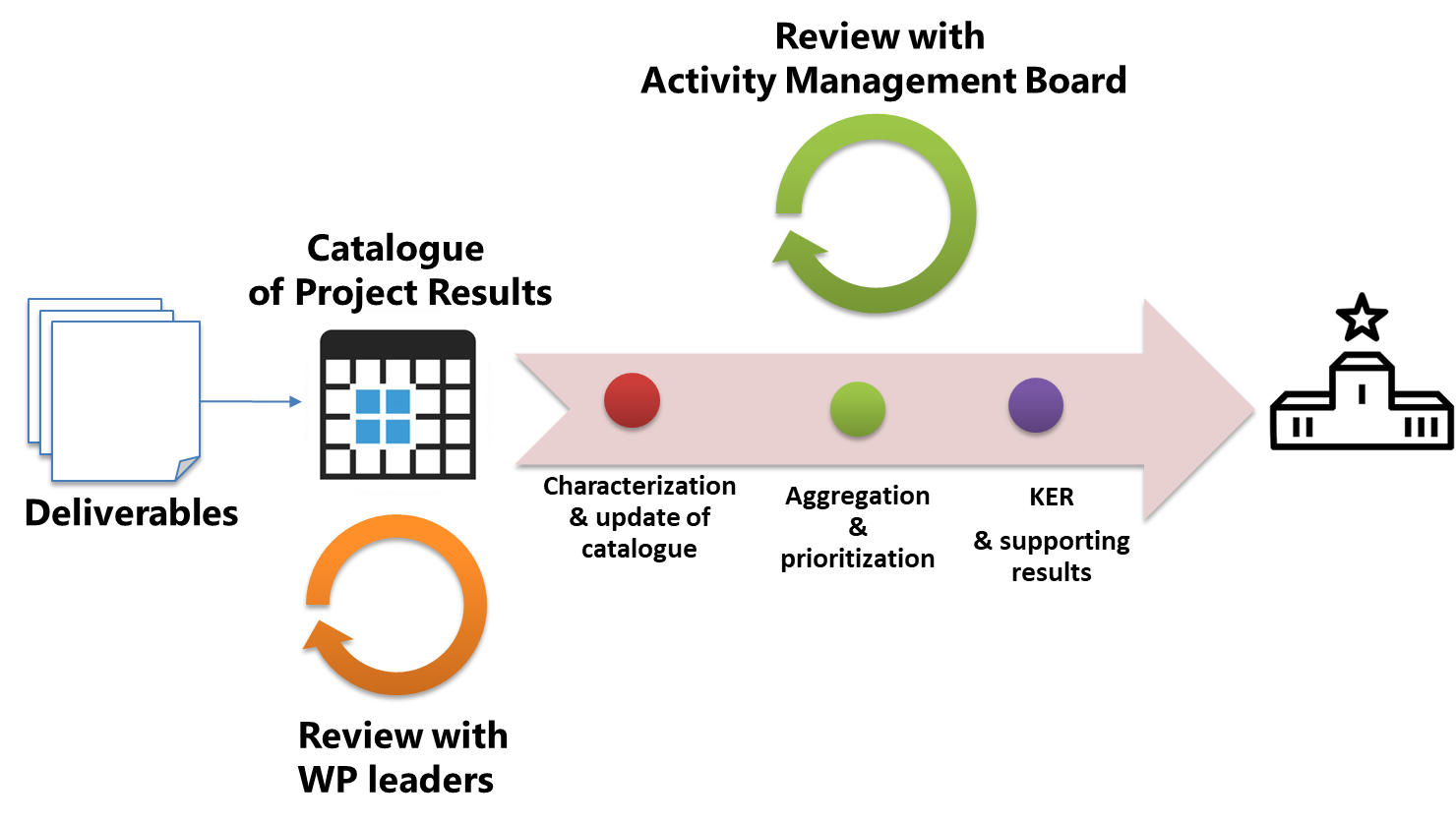 1/11/2018
18
Formal Things: EOSC-hub/OpenAIRE
Assessment and impact on the WP6 work plan 
https://docs.google.com/spreadsheets/d/1nzQ25XV0BNlzYxmoSZiOuSySdvOWUaDCziauOQyfFcI
1/11/2018
19
AMB Composition
1/11/2018
20
Collaborative tools
EOSC-hub Confluence space:
https://confluence.egi.eu/display/EOSC/Home
https://confluence.egi.eu/display/EOSC/WP6+Common+Services%3A+Integration+and+Maintenance
WP6 Google Drive Shared Folderhttps://drive.google.com/drive/folders/0B8jWMwAsaTo-LWo1MGh5M2RXeFU 
Mailing lists (in preparation):
EOSC-hub mailing lists to be ready by the KoM
AMB, WP specific
Task ML under request of the WP leaders
Tools are provisional offered under the EGI.eu domain
Switch to the EOSC-hub domain foreseen in January
1/11/2018
21
Any Questions?
1/11/2018
22